Муниципальное автономное общеобразовательное учреждение 
«Образовательный центр «НЬЮТОН» г. Челябинска»
Формирование первоначальных химических понятий на основе взаимосвязи понятийного и образного мышления
Сутягина Ксения Михайловна,
учитель химии 
первой квалификационной категории
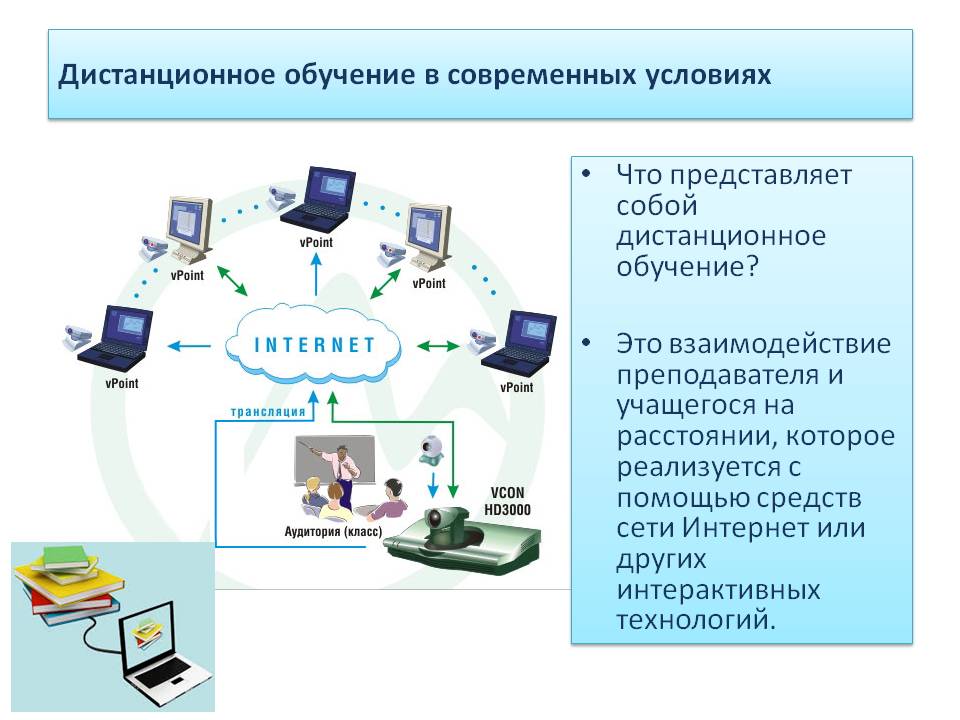 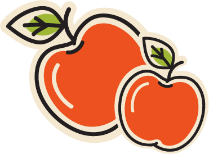 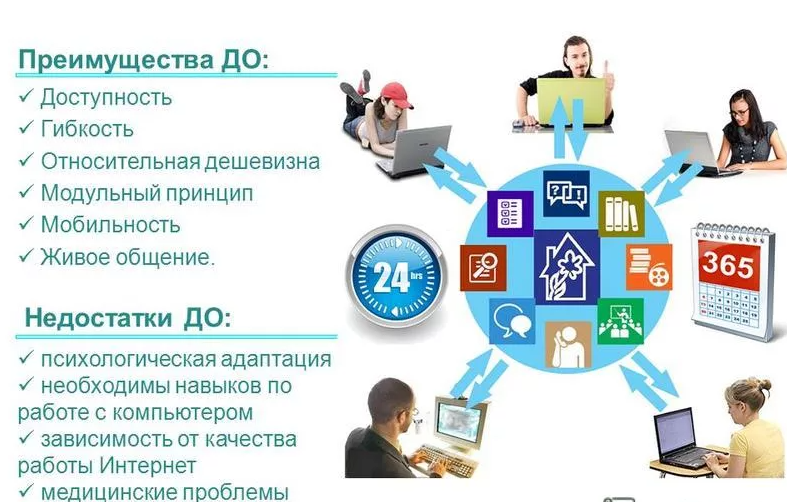 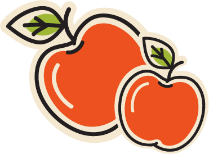 BANDI CAM — это компактная программа записи экрана для Windows, которая может записывать все, что происходит на экране ПК, в формате высококачественного видео.
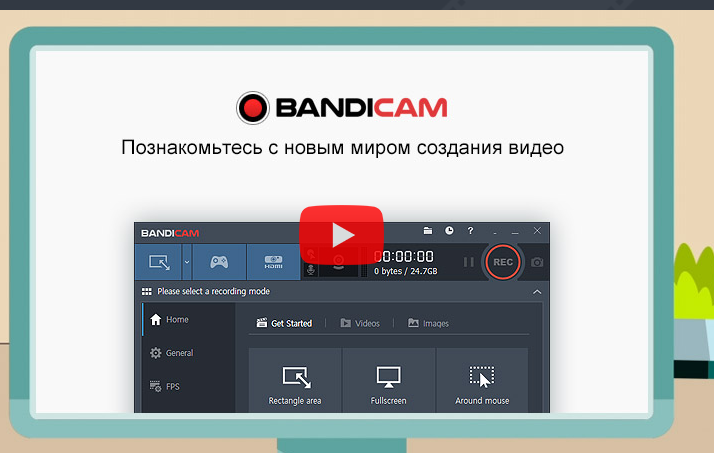 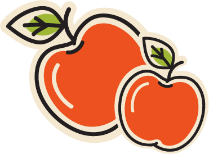 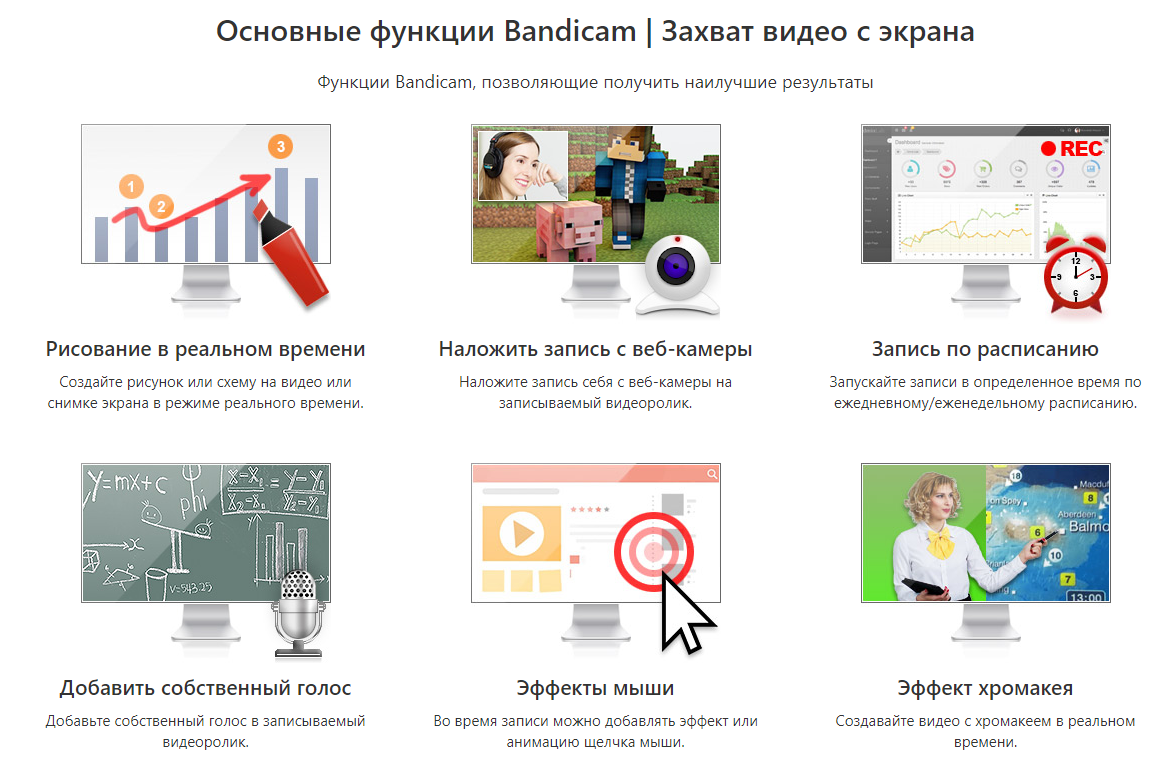 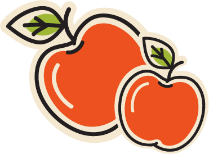 https://www.bandicam.com/ru/
Графический планшет XP-Pen
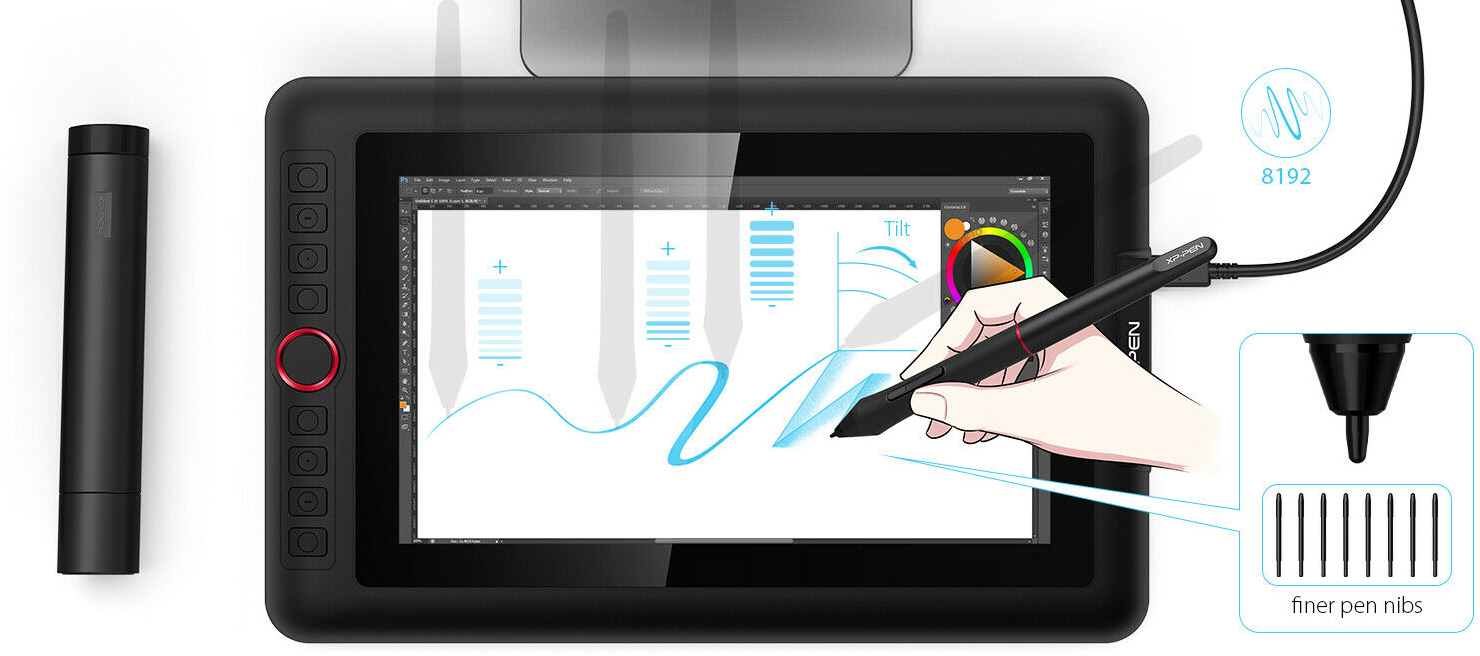 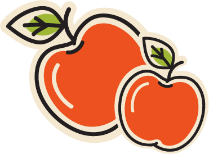 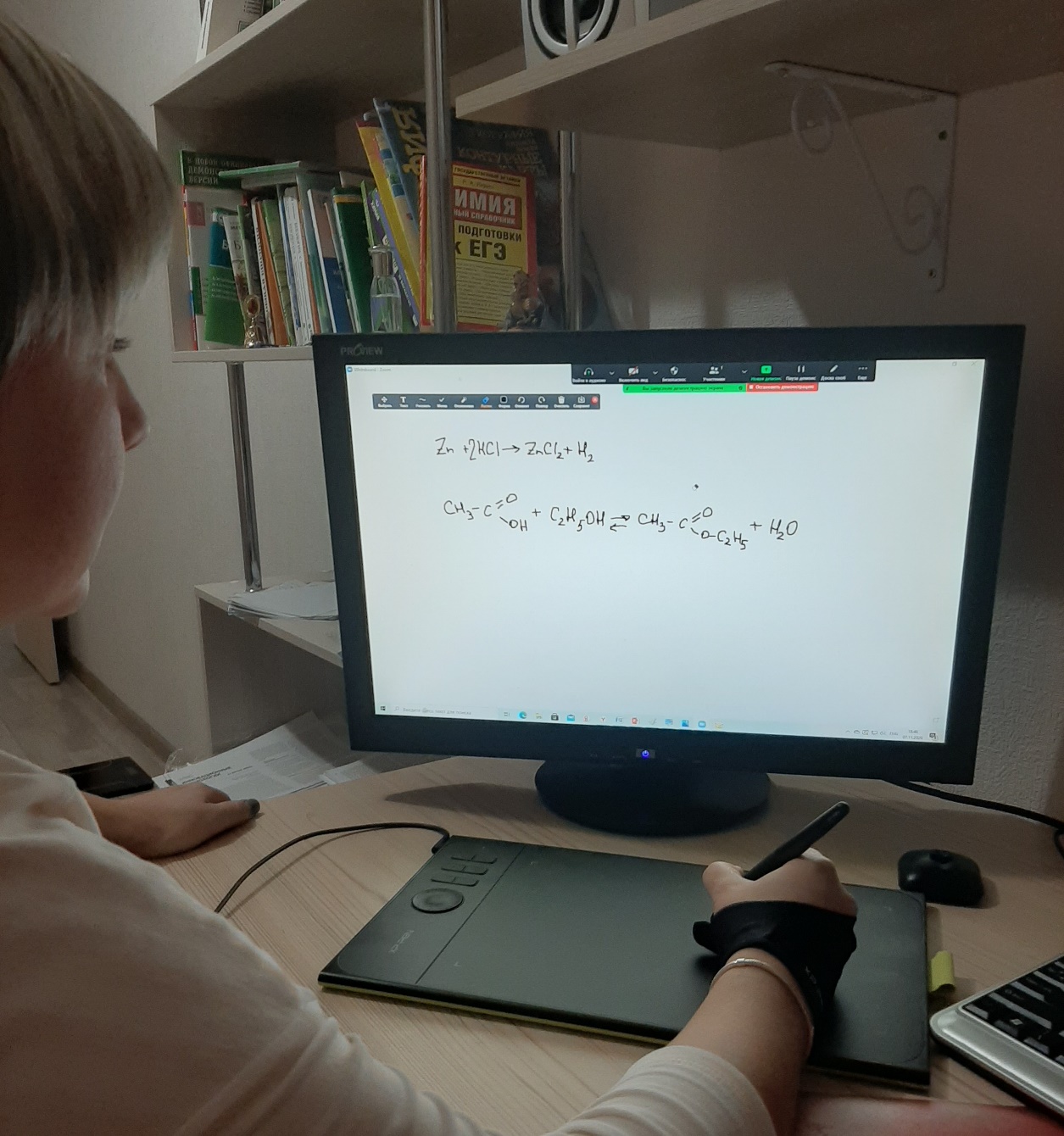 Использование графического планшета XP-Pen в ZOOM


Простота в использовании (подключение через USB кабель)
Надежность (тонкий и лёгкий, но очень прочный)
Возможность использования пера (ручки) с различными наконечниками вместо мыши
Результат отображается на экране компьютера в графической программе, а варианты кистей, карандаш, ластик, краски и прочие инструменты выбираются из перечня программы (там же регулируется толщина и стиль линии)
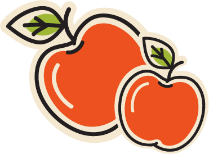 Google Формы — онлайн-сервис для создания форм обратной связи, онлайн-тестирований и опросов.
Classtime — идеальный помощник учителя и ученика. Classtime — это платформа для создания интерактивных учебных приложений, позволяющая вести аналитику учебного процесса и реализовывать стратегии индивидуального подхода.
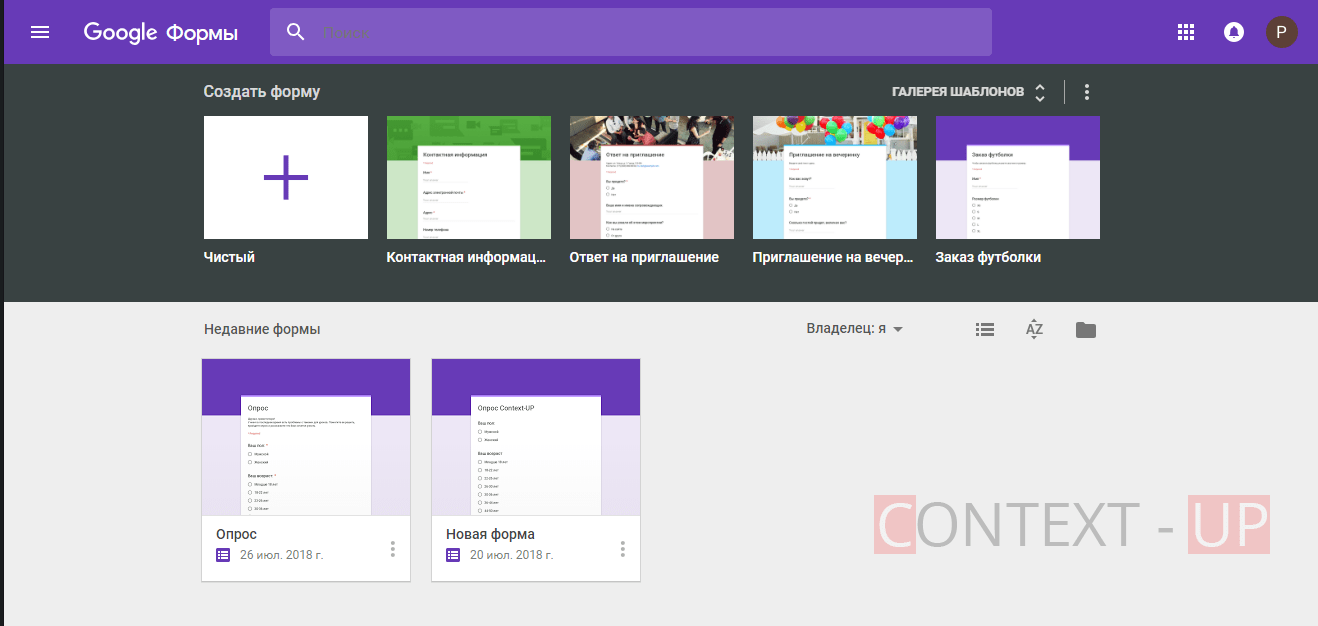 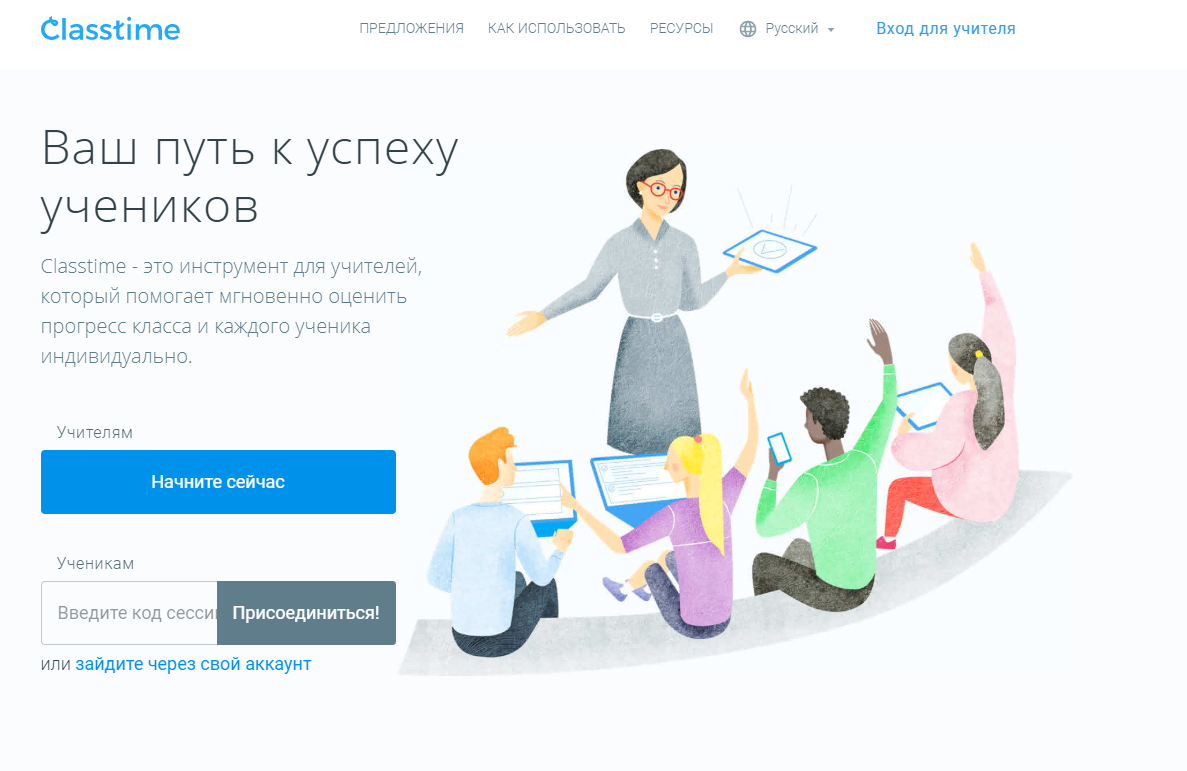 https://www.google.ru/intl/ru/forms/about/
https://www.classtime.com/ru/
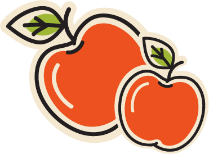 Интерактивная онлайн-доска Padlet
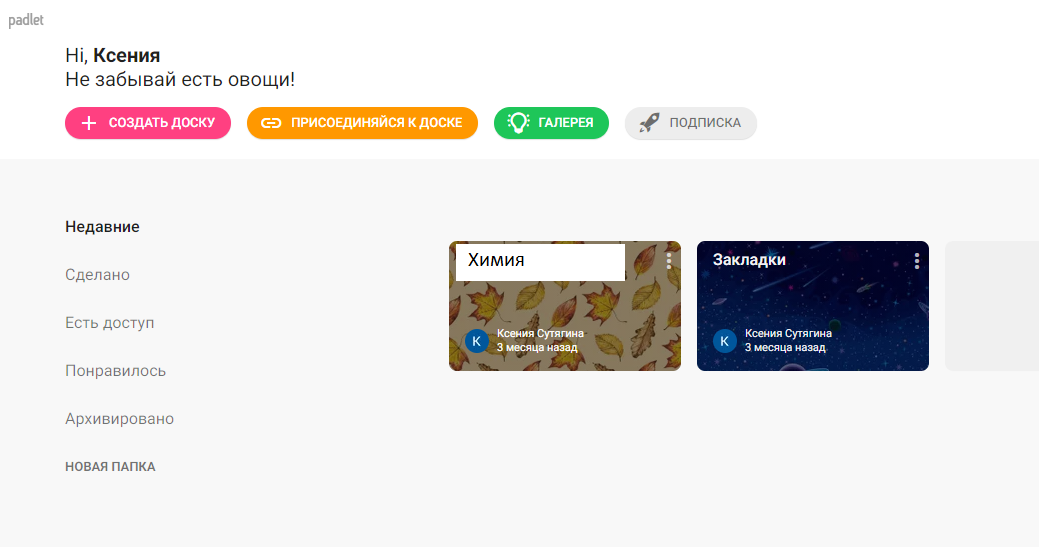 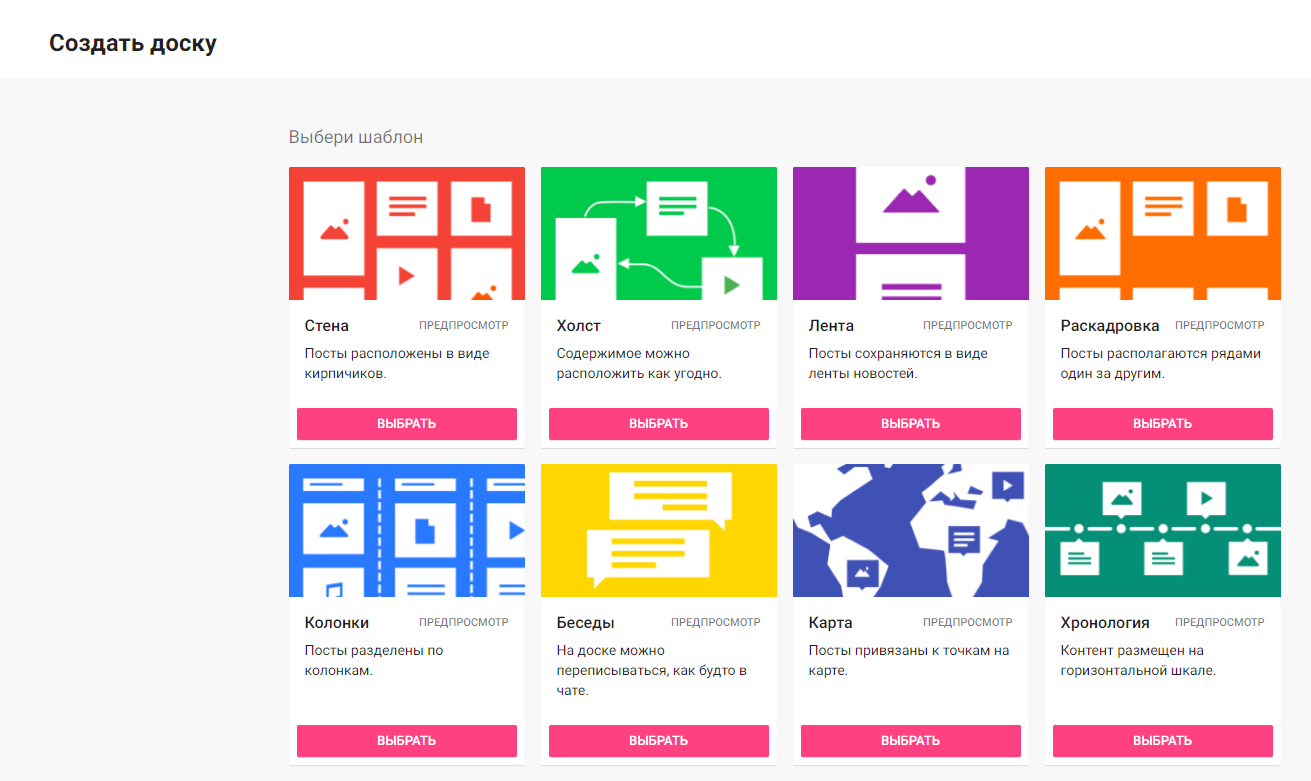 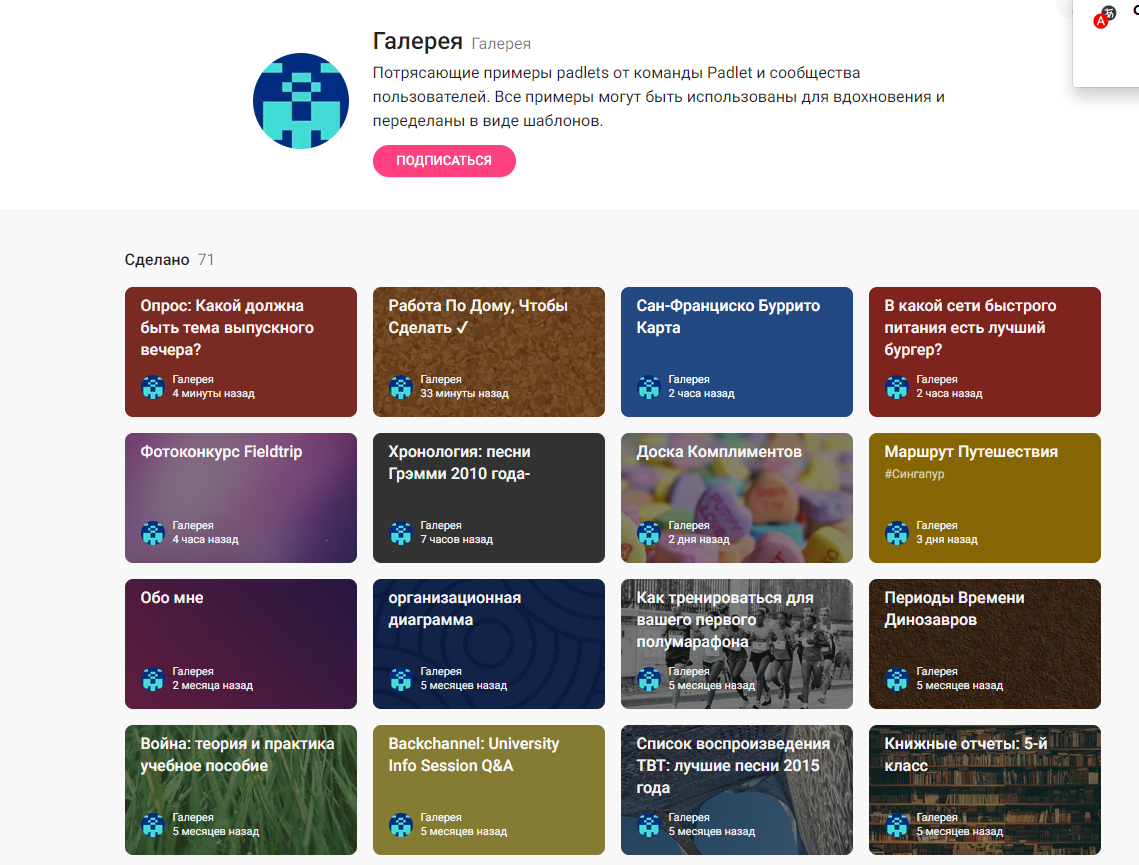 https://padlet.com/dashboard
При помощи сервиса Padlet можно организовать все необходимые материалы для вашего урока в одном месте, для организации совместной работы учащихся, проведения научного проекта и другой деятельности.
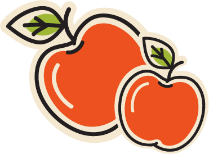 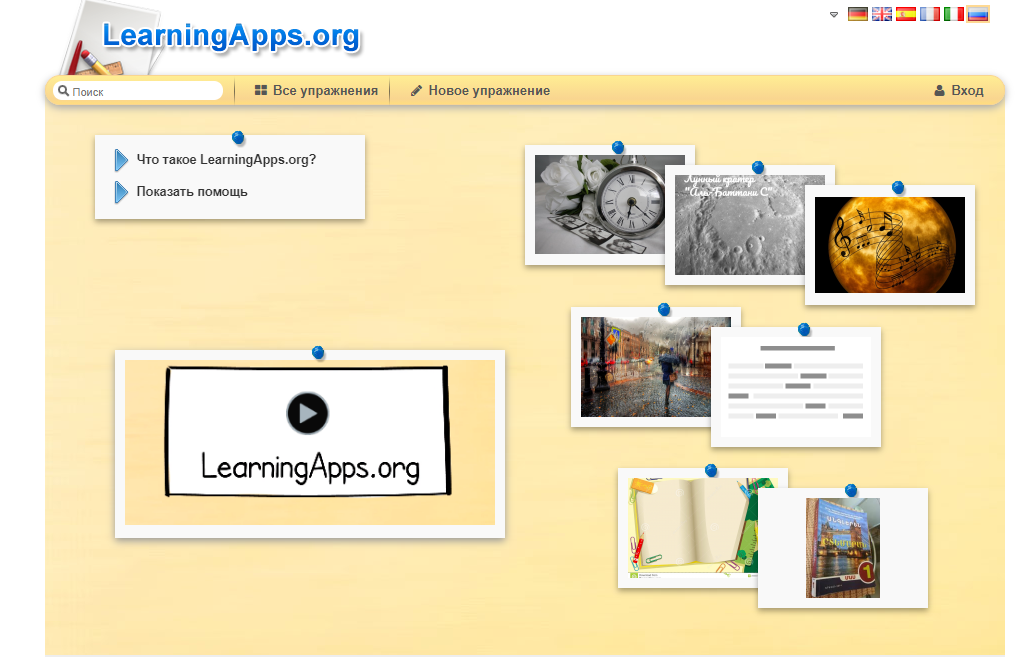 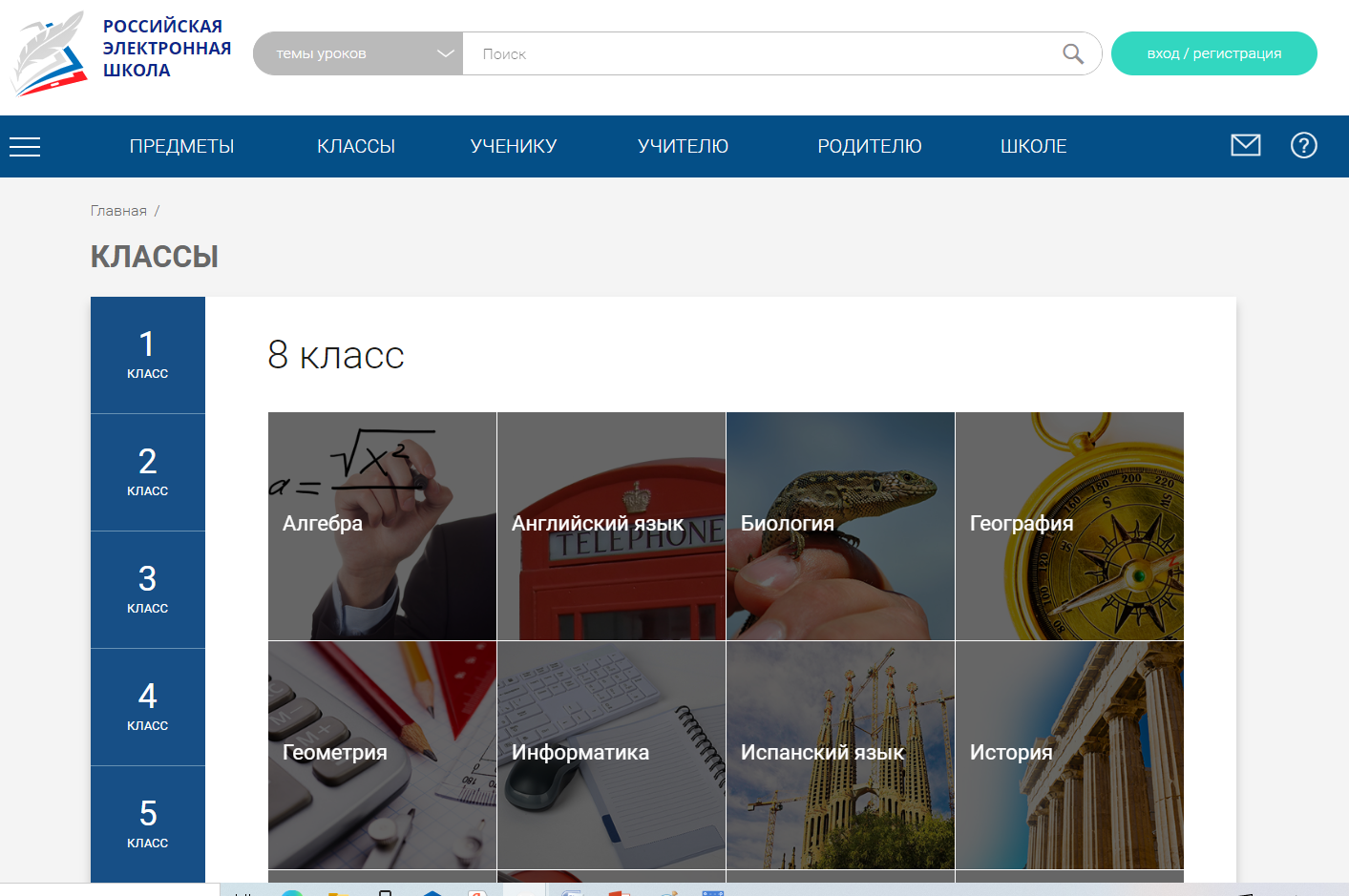 https://resh.edu.ru/
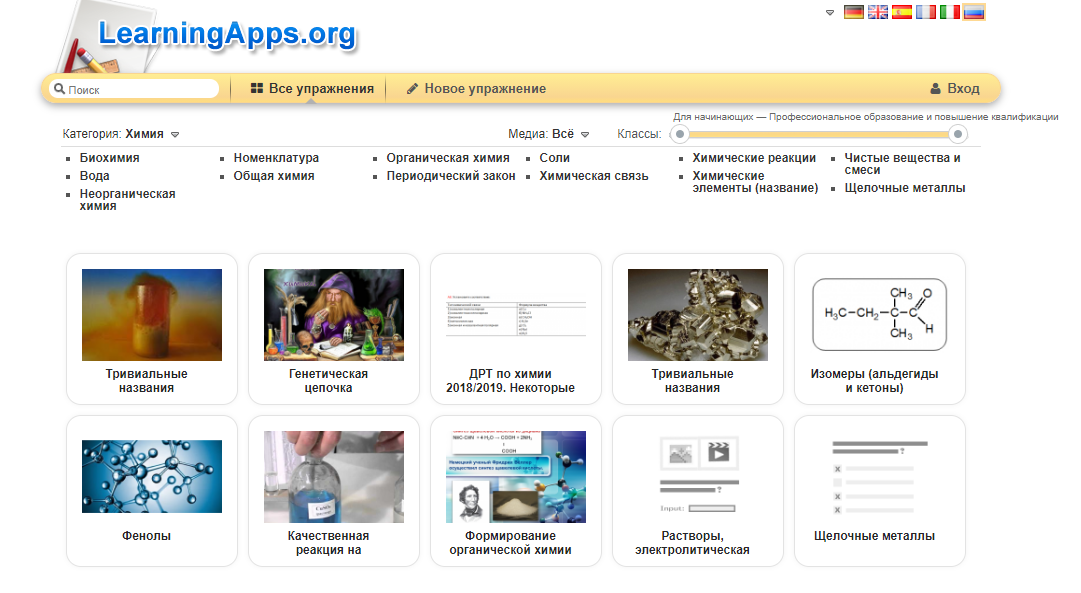 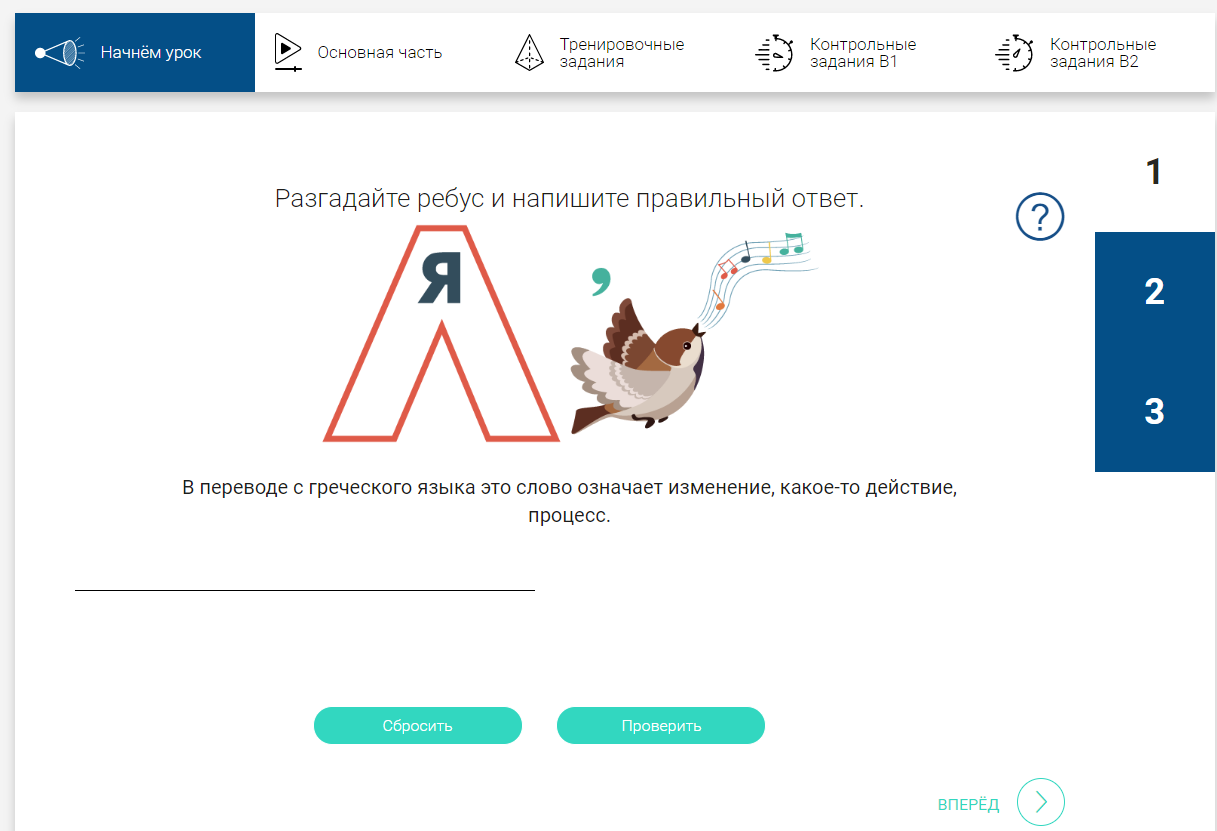 https://learningapps.org/
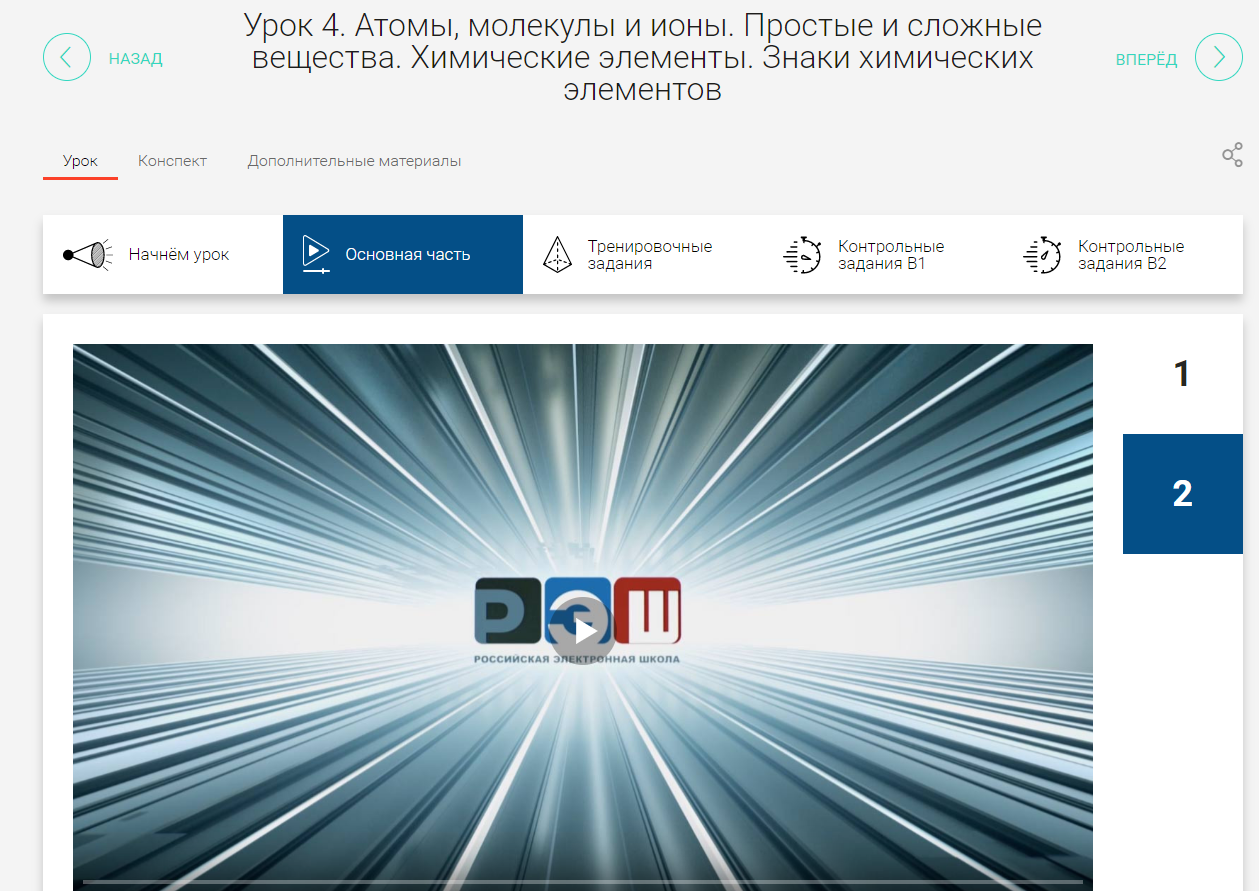 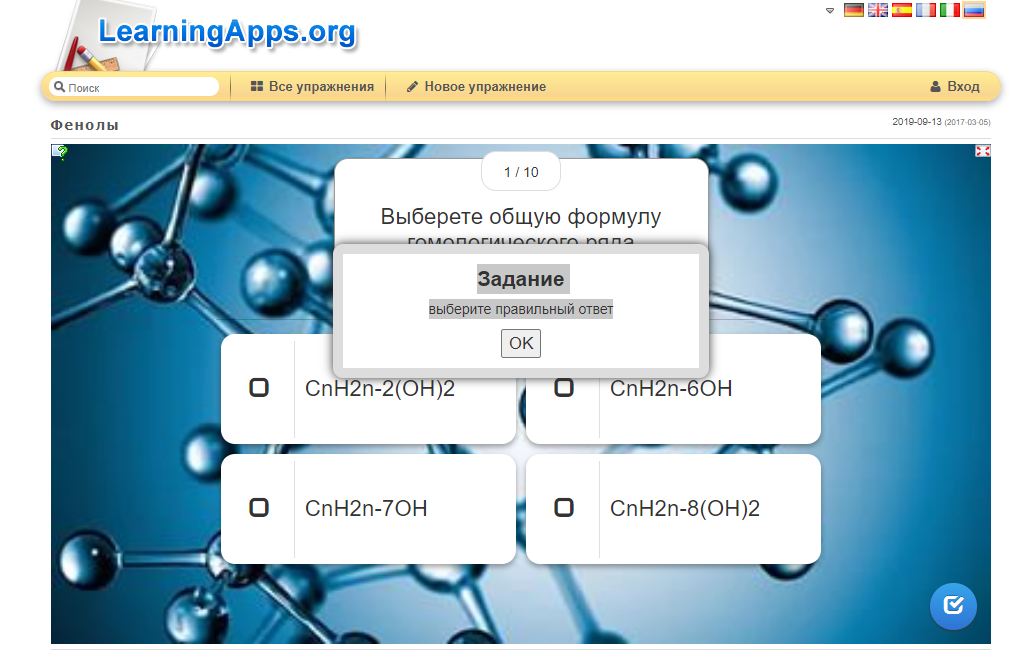 Easel.ly –онлайн-сервис для самостоятельного создания инфографики
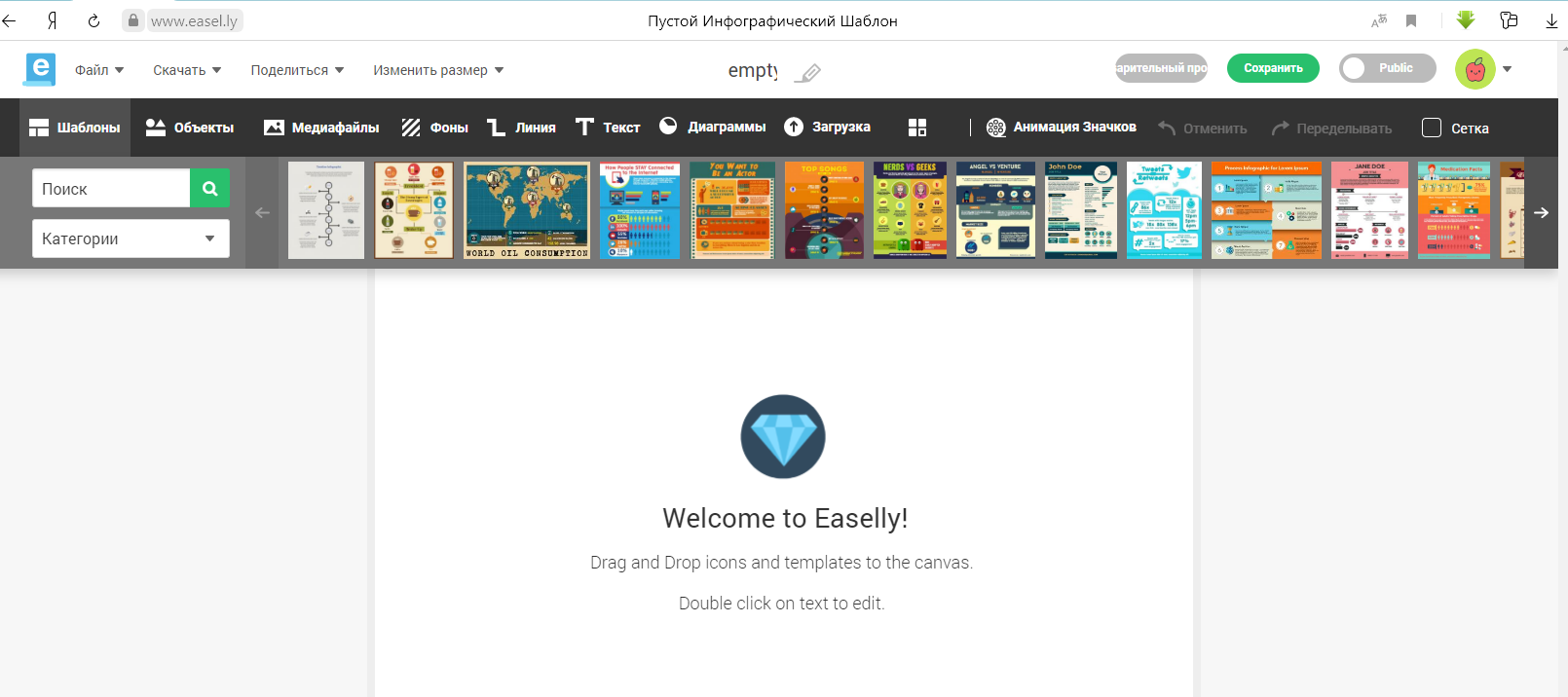 https://www.easel.ly/
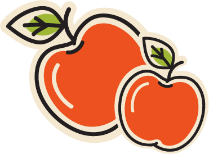 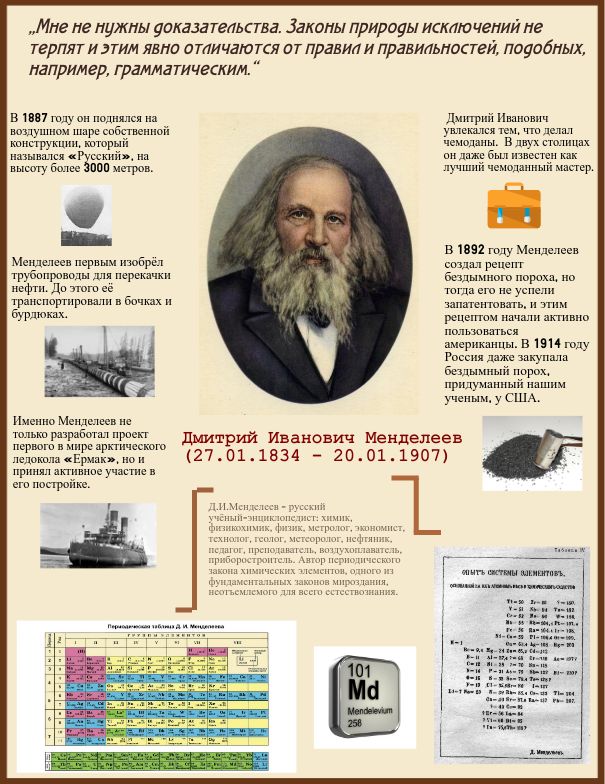 Инфографика - графический способ подачи информации, данных и знаний, целью которого является быстро и чётко преподносить сложную информацию.
https://www.easel.ly/home
https://www.mindmeister.com/
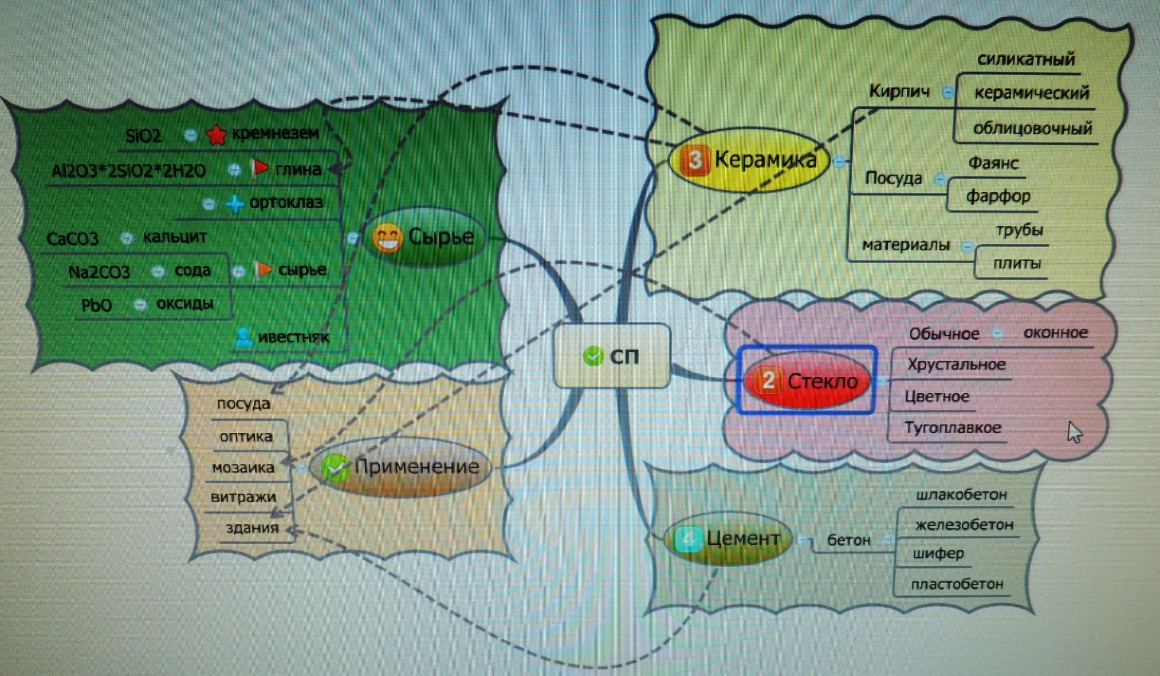 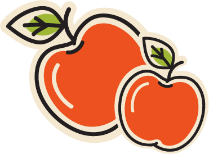 Спасибо за внимание
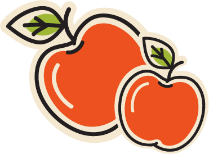